Professionalism in the Classroom
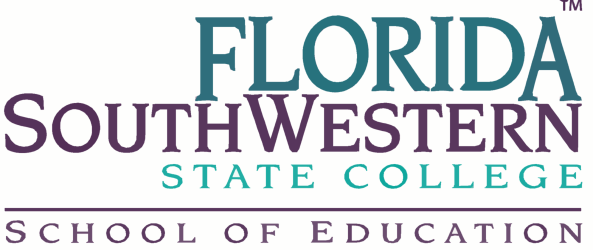 EDF 2005 and EDF 2085
Observation hours requirement
Students must complete all required observation hours in order to receive credit for enrolled course(s).
Hours may not overlap. You must document the required number of hours per class. ex. If you have two classes that each need 15 hours you must do 30 hours total in the classroom. 
Failure to be professional in the field may lead to removal from the schools. This could potentially result in loss of credit for the course.
Professionalism
One of the most important aspects of becoming an effective teacher is how you view and portray yourself to students, staff, and the community. 
As a student observing, you need to consider yourself a professional. 
You also need to remember that this your opportunity to evaluate the type of school you want to work in as you become a teacher.
Dress/Attire
Dress for Success – not beach, casual, or evening attire 
Dress as a Role Model – you represent FSW at all times on the school site(s)
Dress for Decency – questionable clothing should never be worn 
Dress for Safety – shoes must have straps or backings 
Dress for Respect – how you dress will likely affect your future teaching employment

It is especially important for younger-looking students to dress a bit more conservatively. 
This helps establish you as the authority figure in the classroom. Students will look at you as a teacher and not as a peer (and hopefully treat you as such). As you can imagine, this is especially important when you are in the middle school or high school level.
Dress/ATTIRE
Dress comfortably so you can move around the classroom and building with ease.

The following guidelines must be followed: 
No flip flops
No jeans
No shorts
Sandals – Allowed only when a back-strap is attached to the sandal.
Non-ear piercings are not to be worn during observations.
Pants – Must be worn high enough to not expose buttocks and/or midriff.  

Women will want to avoid stiletto heels, short skirts, low-cut tops, and severely tight attire. Professional-looking pantsuits and dress pants/top are usually appropriate. 
Conduct the “lean test” (dress in outfit, lean over, and check view from front AND back). If you can see down your shirt, up your skirt, or any other wardrobe impropriety – so can your students! 

Men may want to wear khaki or dress pants, a button-down or polo shirt, and comfortable shoes.
GENERAL RULES OF CONDUCT
Rule #1.  You are to be attentive and present for the benefit of all students in the classroom. 
Do not read the newspaper, play games on cell phone, or work on your own homework though you may take notes as needed. 
Do not walk out of the classroom. 
Keep cell phone off or silenced and stored for entirety of classroom experience.

Rule #2. Never use the Internet at school to surf inappropriate web sites! 
This may sound obvious, but it happens. 

Rule #3. Do not gossip about classes or students. 
This rule applies whether you are in the teachers' lounge at school or anywhere else. It is all right to ask advice about how to deal with certain students or classes, but don't let the conversation develop into one of complaining, ridiculing, or gossiping about students or staff.
GENERAL RULES OF CONDUCT
Rule #4. Keep your political, religious, and social beliefs to yourself.
You are there to observe, not to proclaim your opinions or convert students to your way of thinking. If you find yourself in a class where students ask about your beliefs, be respectful of their inquiries but state that you are there to observe only. 
Rule #5. Be friendly, positive and enthusiastic. 
Although you are not there to become friends with students and you will not be directly interacting with students, you do need to be pleasant with them. Children are very quick to pick up on your overall attitude, and you want them to be at least cooperative if not deeply engaged.
expectations
You will dress appropriately. 
You will arrive on time, which means at least fifteen minutes before you are scheduled to begin. You should check in with the principal or secretary and follow sign in procedures. 
You will introduce yourself at the beginning of your hours, provide contact information (if necessary), and thank the teacher when your hours are finished. 
While in the classroom:
You will silently observe without interrupting instructional momentum.
You may not interact with students.
You will notify the school IN ADVANCE if you will not be able to show up for a scheduled observation.